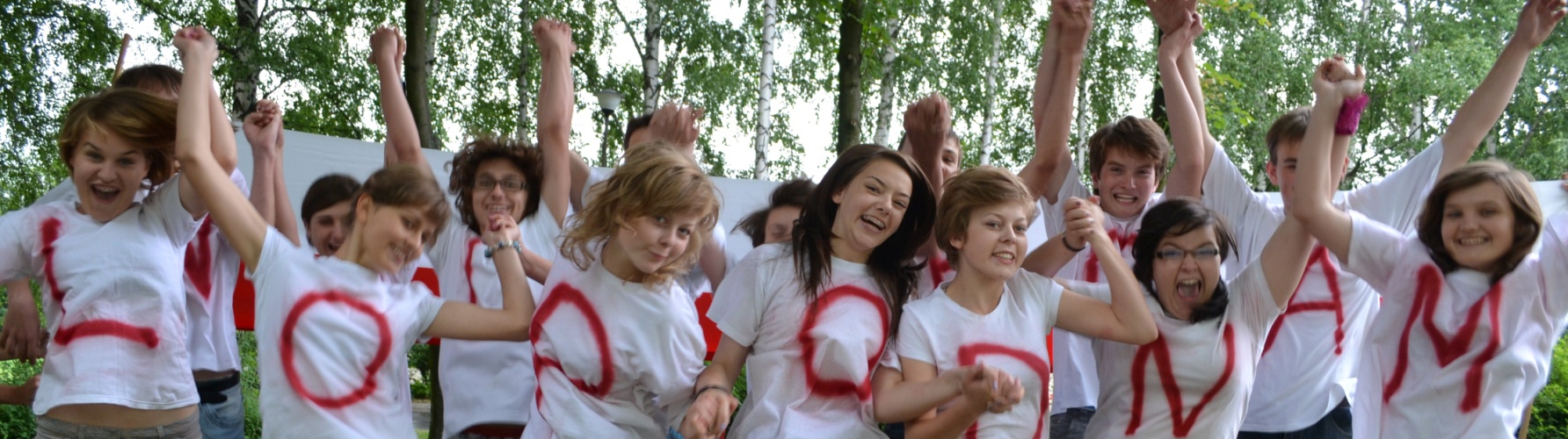 L.O. im. P.Skargi w Grójcu
Spotkanie dla beneficjentów programu Erasmus 
Akcja KA2 Edukacja Szkolna 
„Partnerstwa strategiczne- współpraca szkół” 
07.10.2015r.
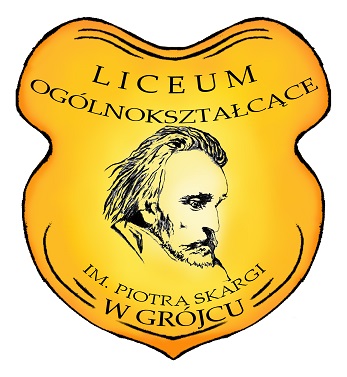 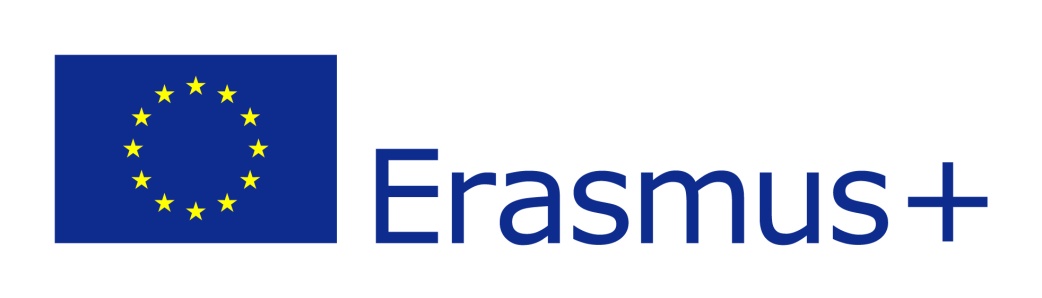 mgr Paweł Pośnik
Spis treści:
Informacja o dotychczasowych projektach
Współpraca między partnerami
Przygotowanie wizyty partnerskiej
Współpraca z Organem Prowadzącym
Współpraca z rodzicami
Współpraca z organizacjami wspierającymi 
     projekt
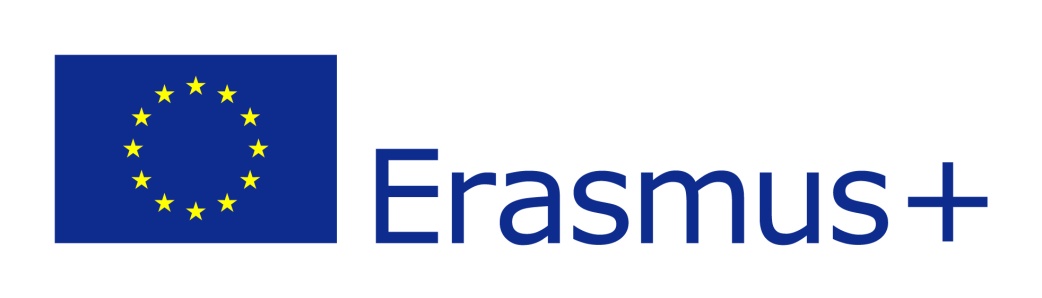 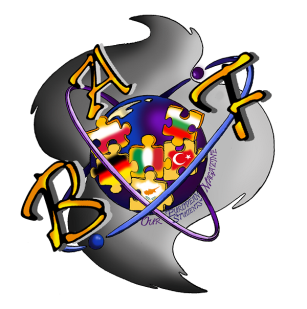 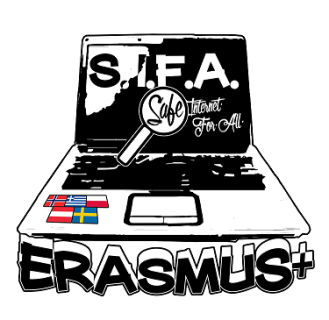 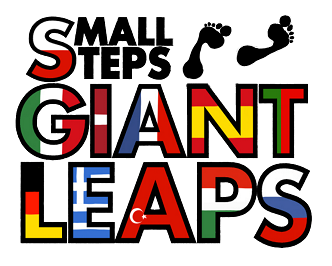 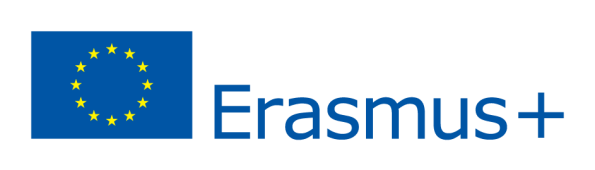 EU PROJECTS (Projekty Europejskie):
 COMENIUS 2010 – 2012
 COMENIUS 2013 - 2015
 ERASMUS+ 2014 – 2016
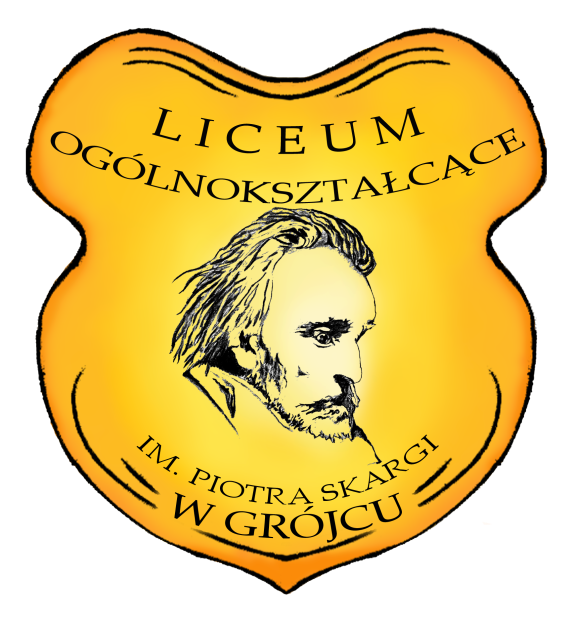 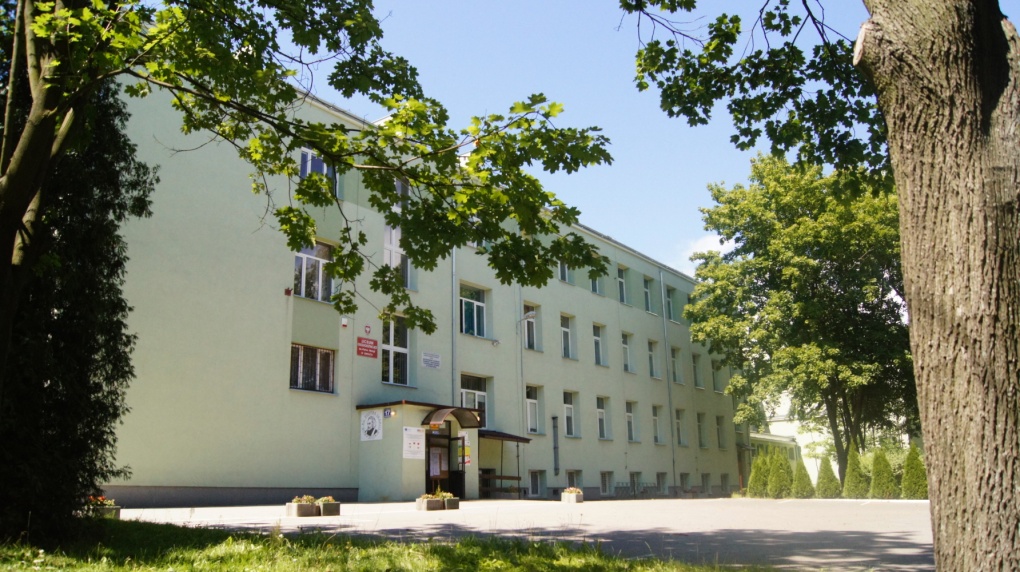 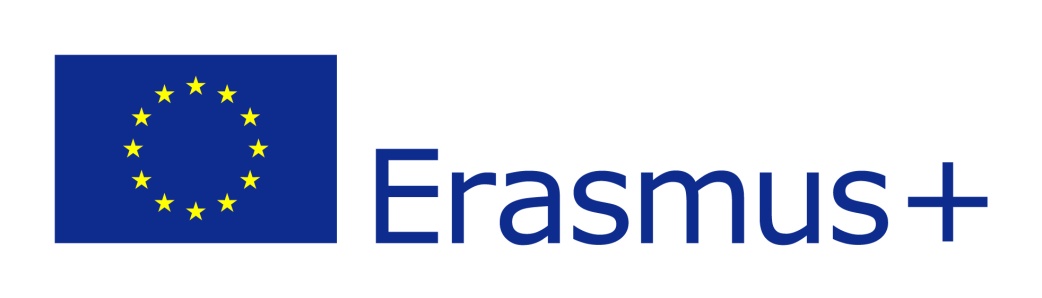 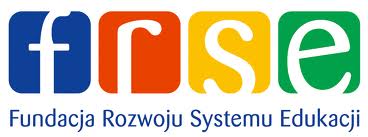 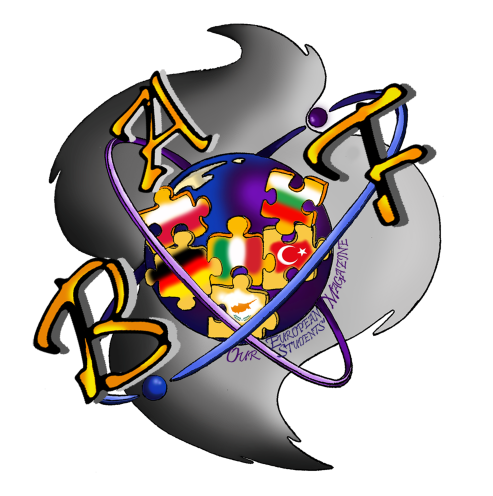 Comenius programme
2010 – 2012
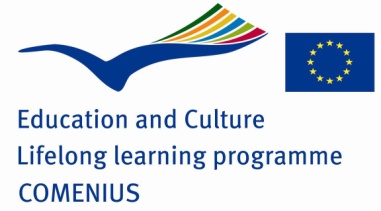 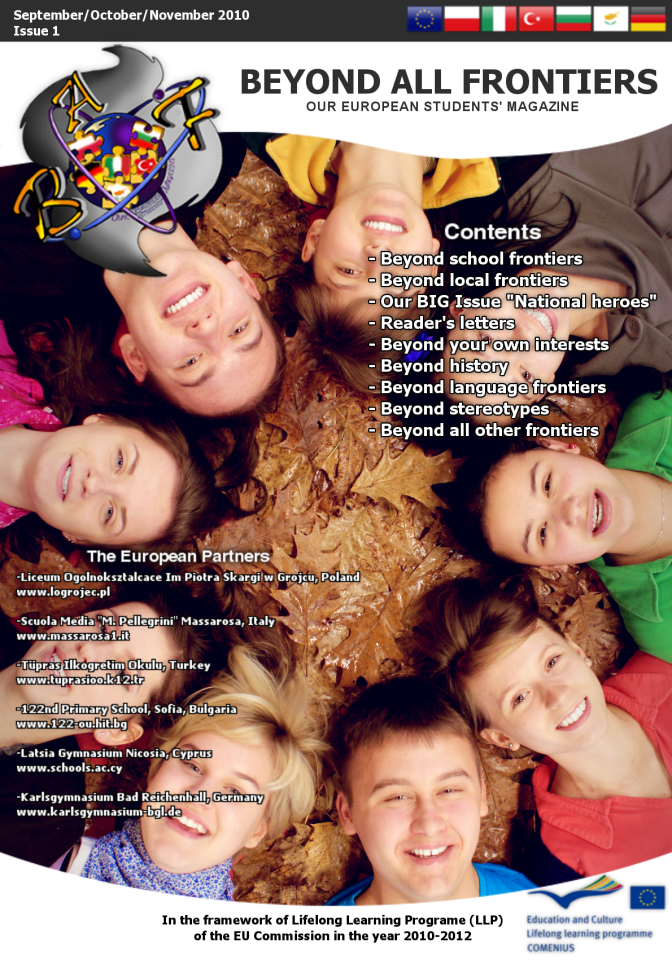 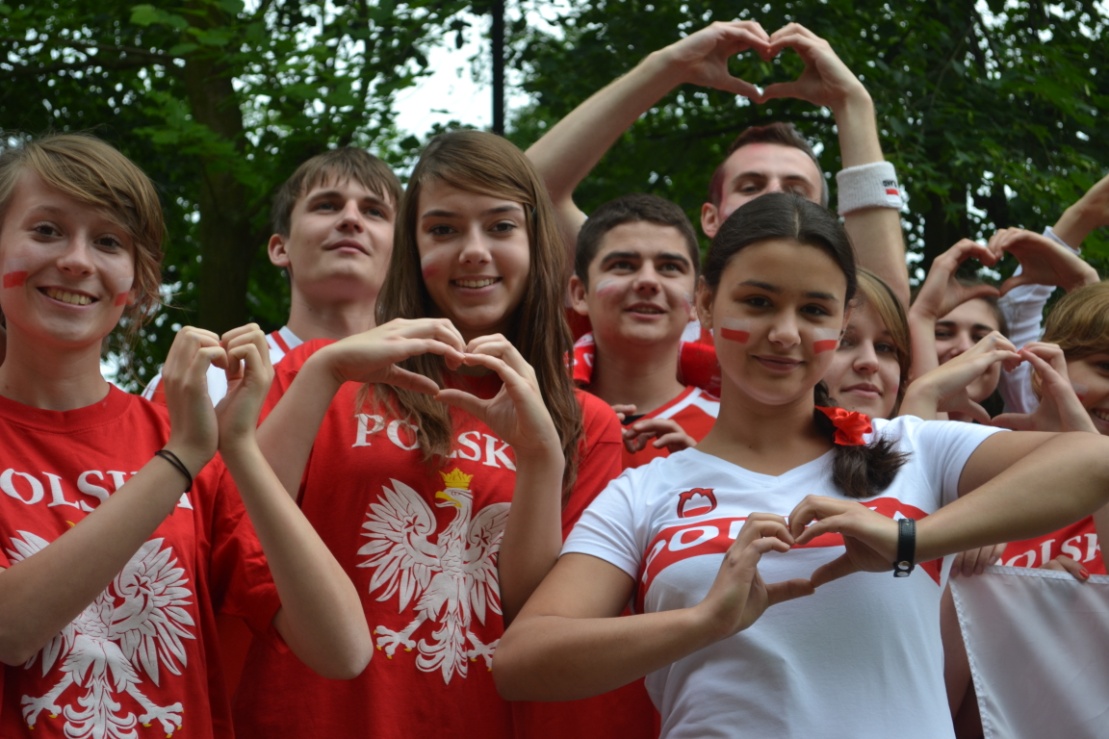 Participating countries: Poland, Italy, Cyprus, Bulgaria, Turkey, Germany
Comenius programme
2013 – 2015
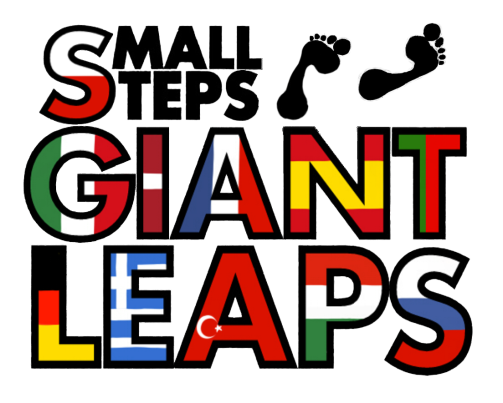 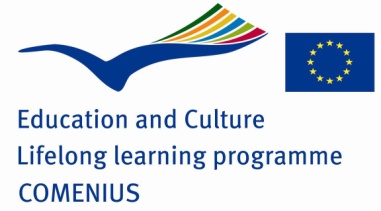 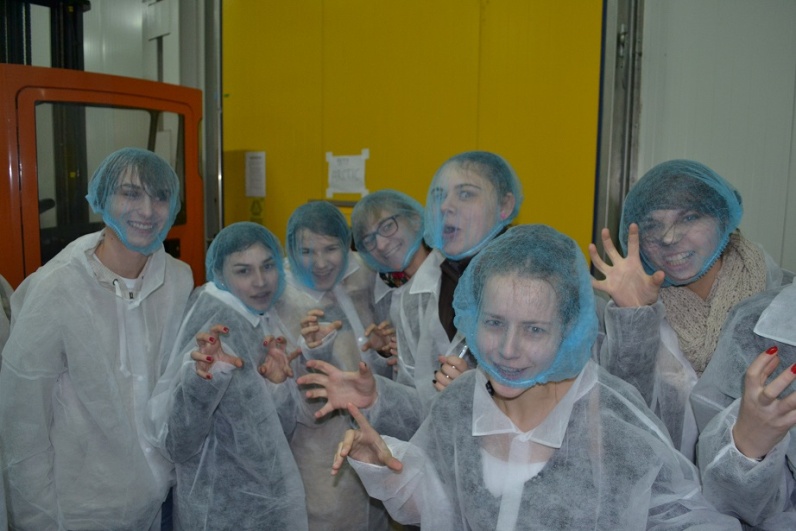 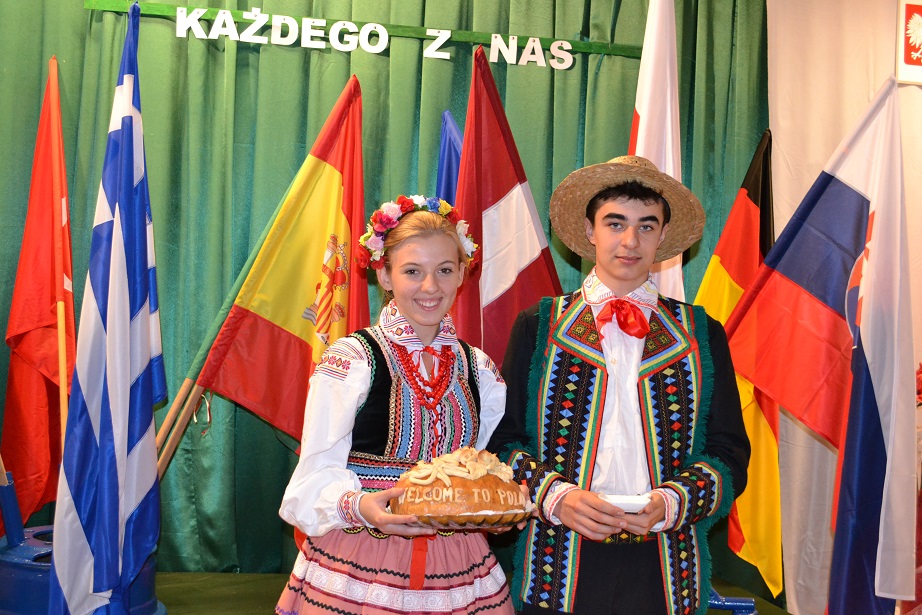 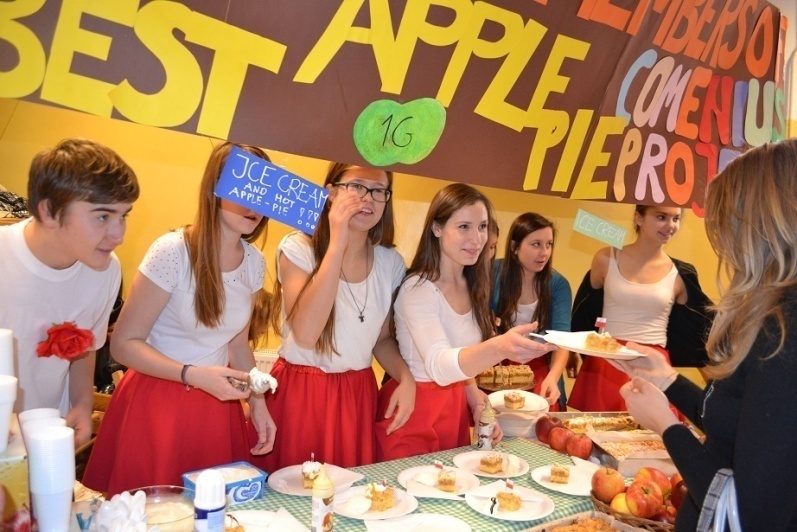 Participating countries: Poland, Greece, Italy, Spain, Turkey, Germany,    Portugal, Latvia, Hungary, Slovakia, France
ERASMUS+ programme
2014 – 2016
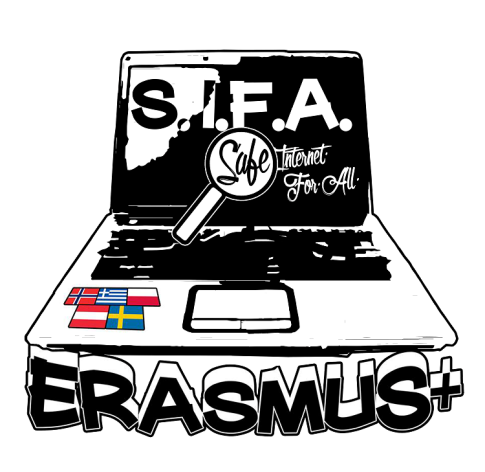 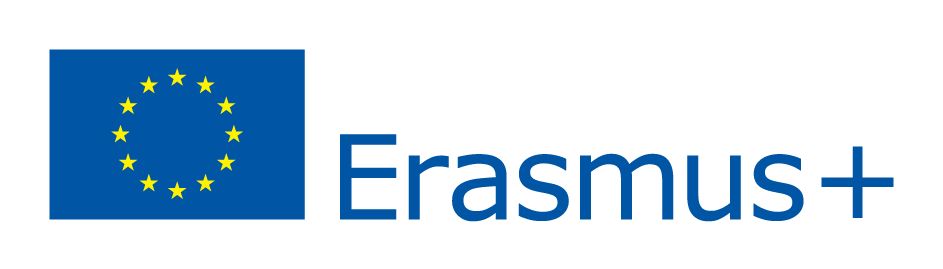 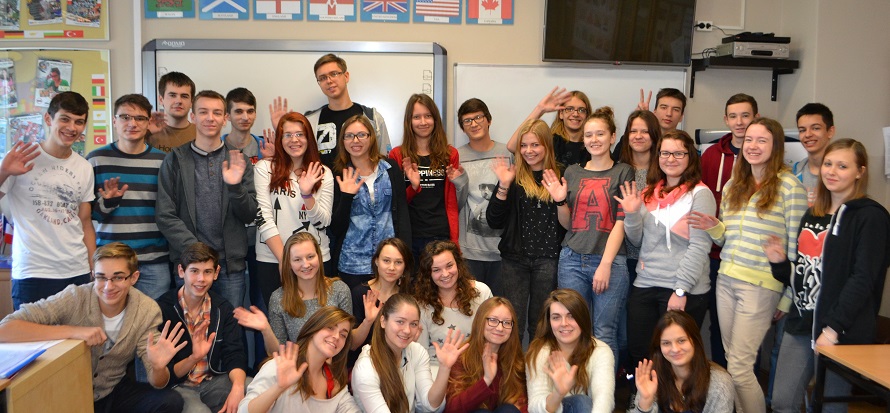 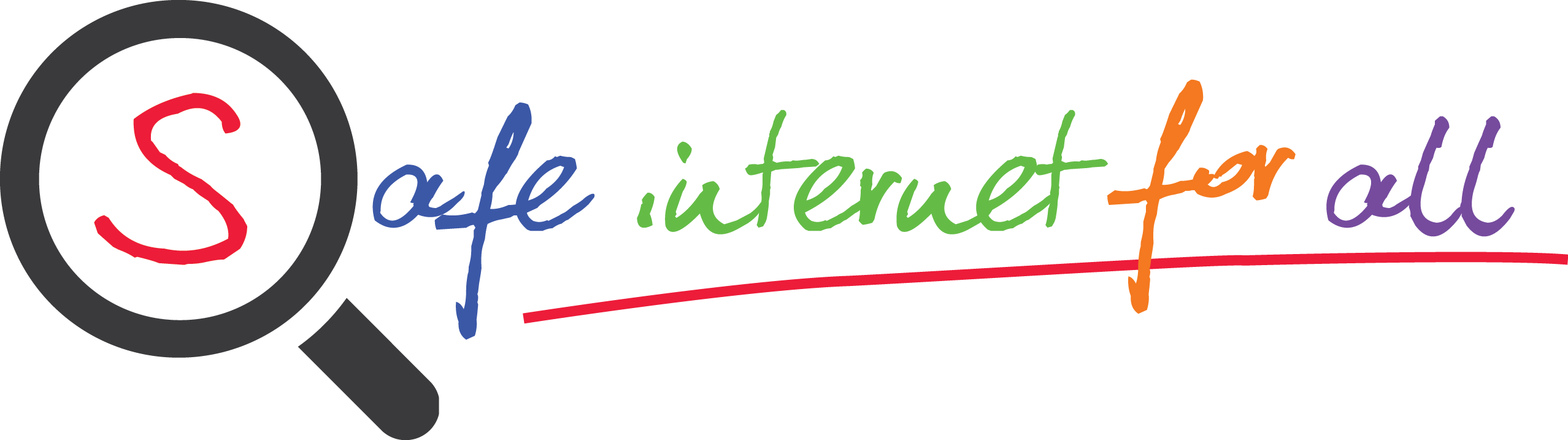 Participating countries: Greece, Sweden, Norway, Austria, Poland
WSPÓŁPRACA MIĘDZY PARTNERAMI
Strona internetowa projektu: sifaplus.eu
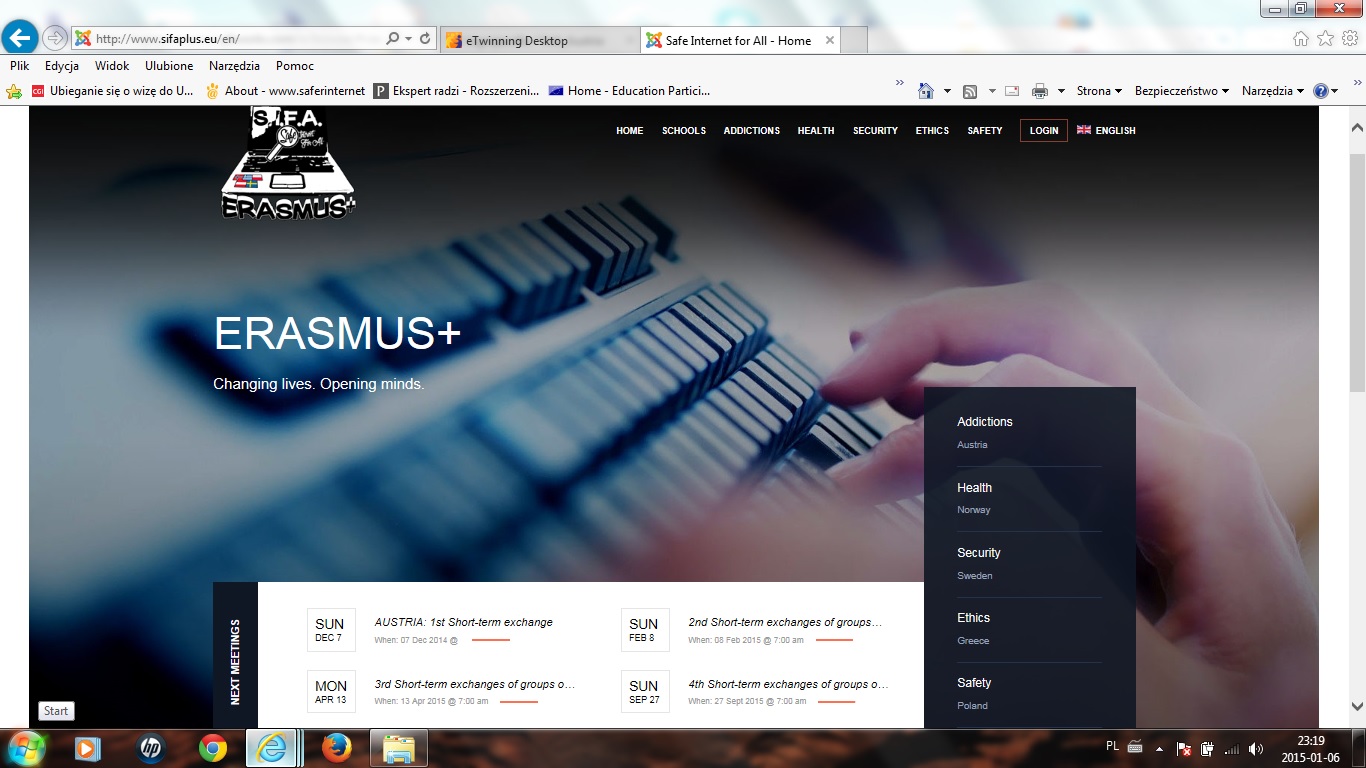 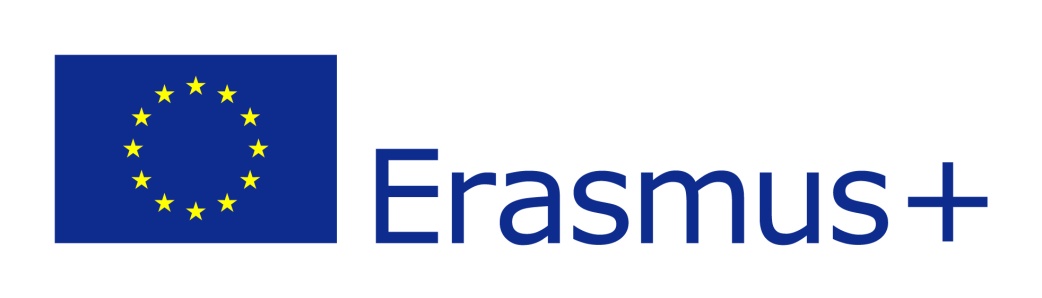 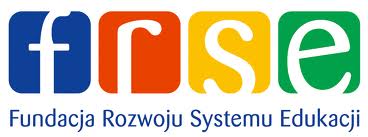 ERASMUS+ programme
2014 – 2016
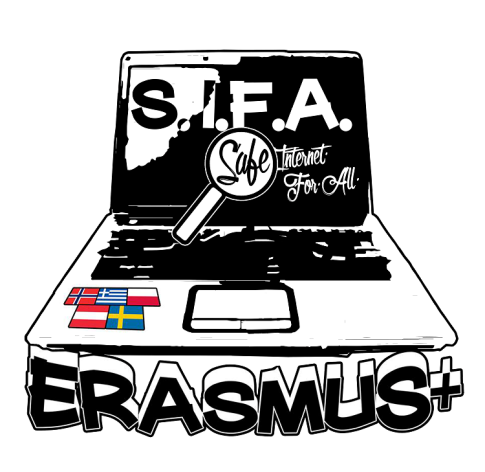 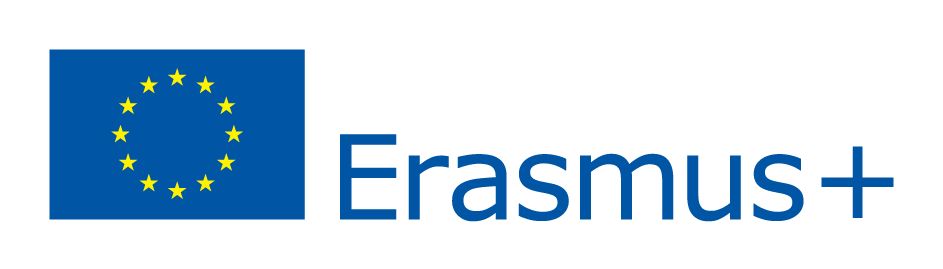 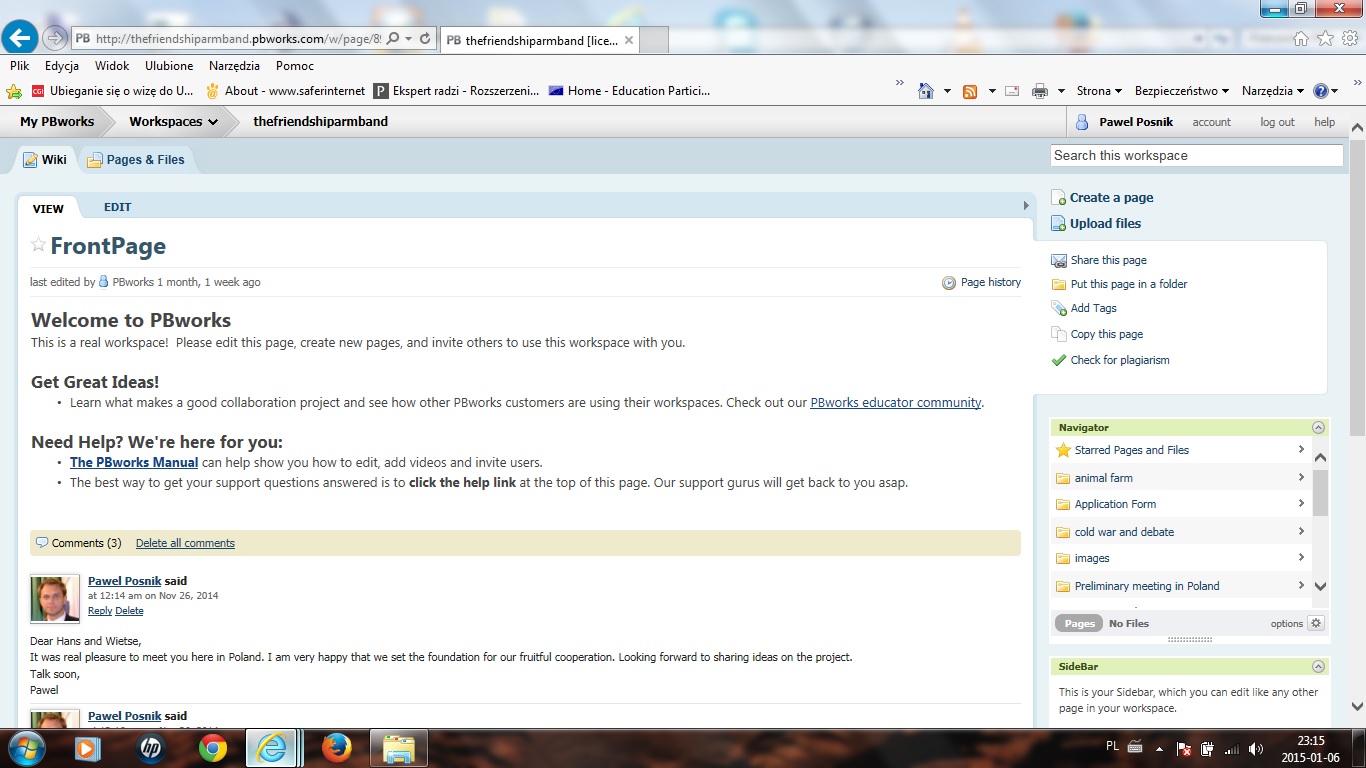 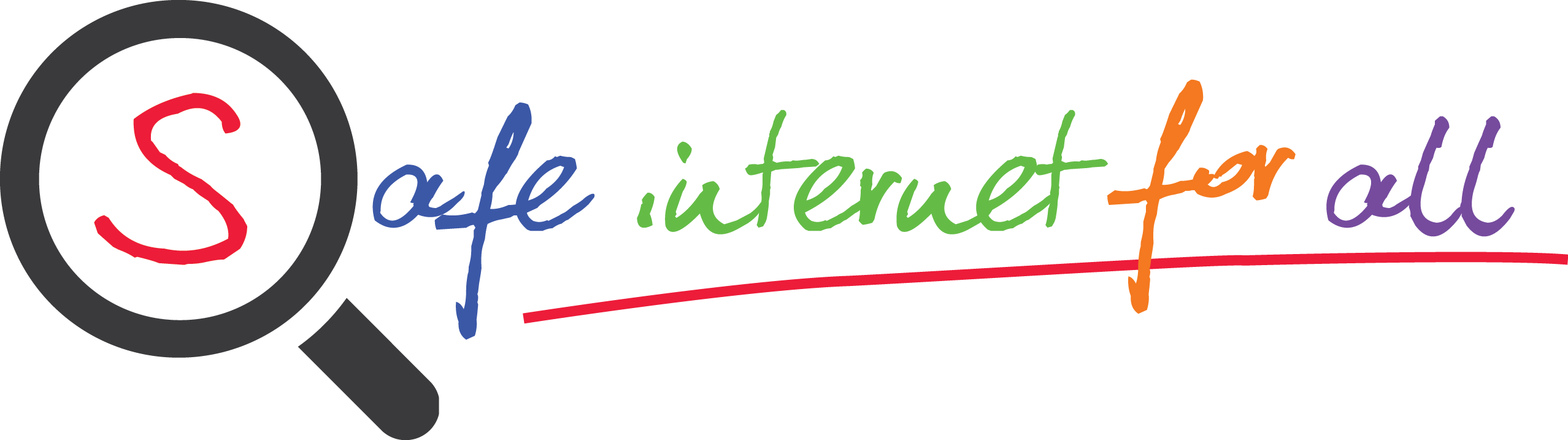 http://safeinternetforall.pbworks.com
ERASMUS+ programme
2014 – 2016
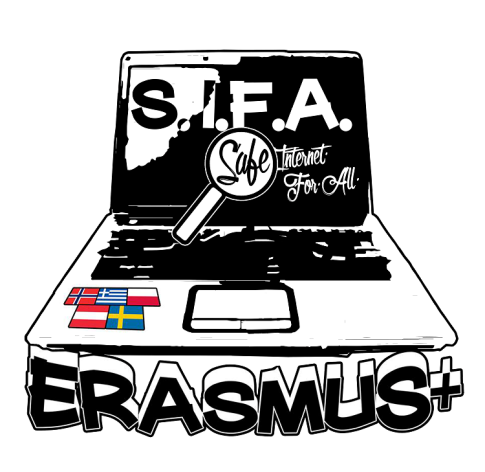 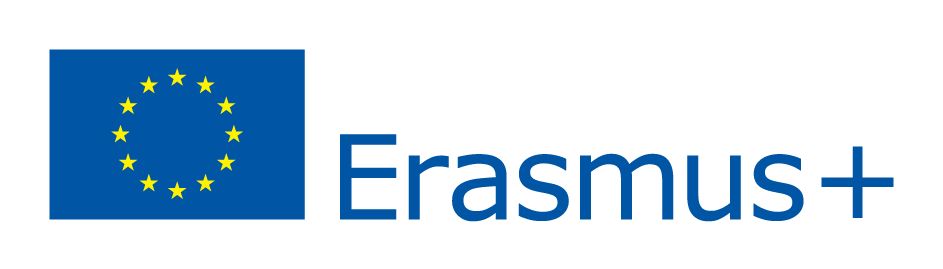 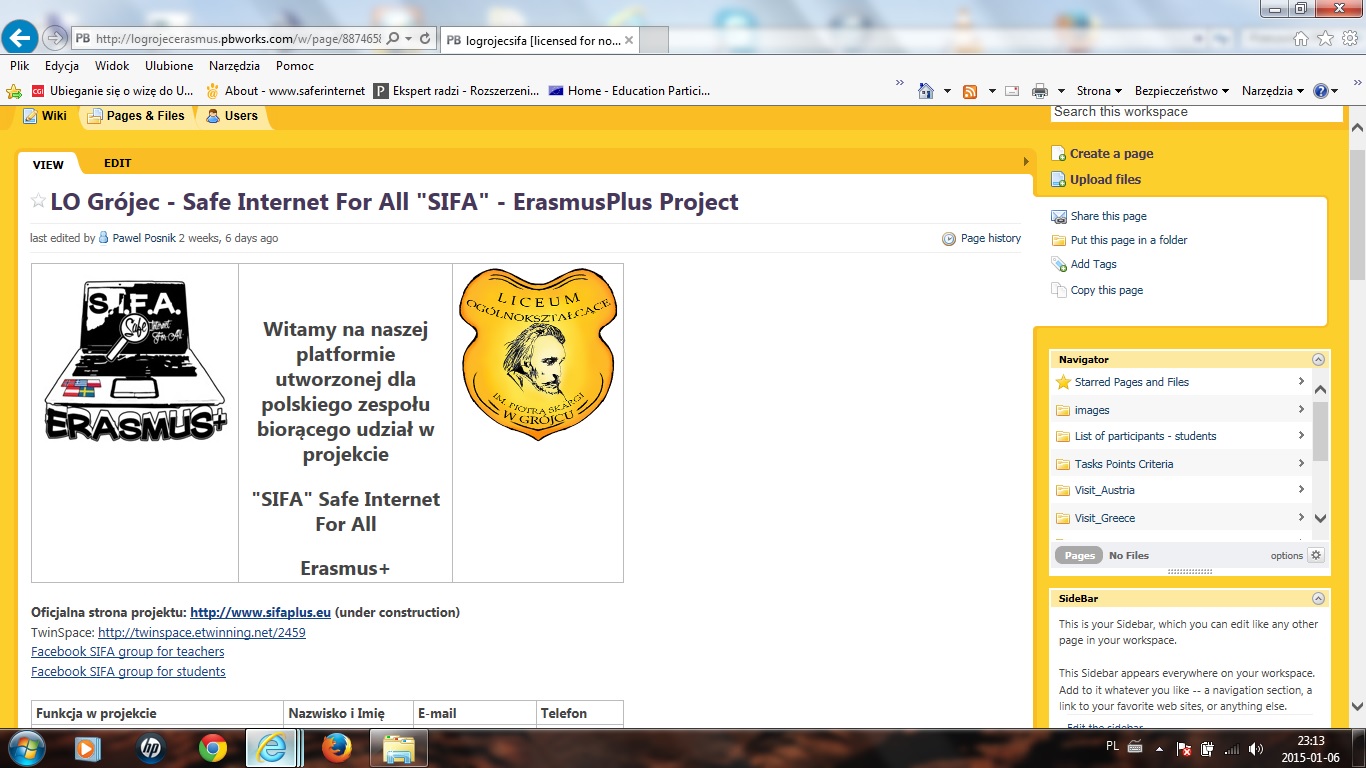 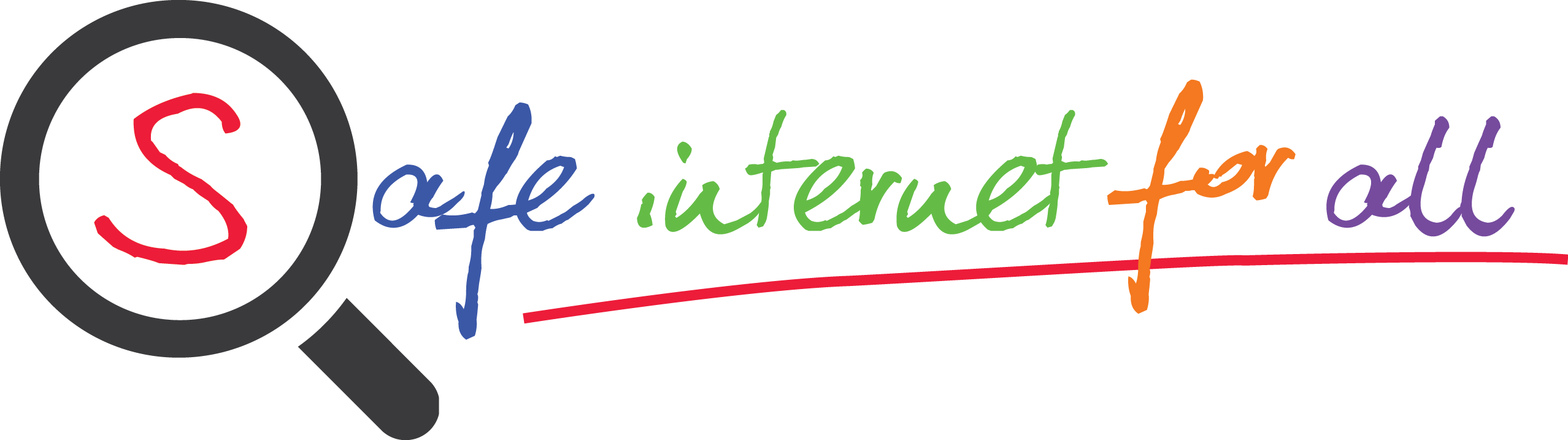 http://logrojecerasmus.pbworks.com
ERASMUS+ programme
2014 – 2016
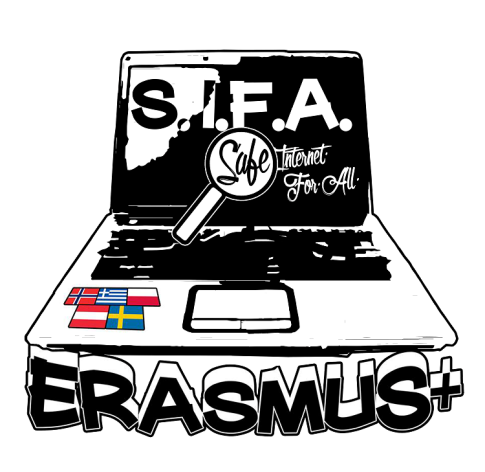 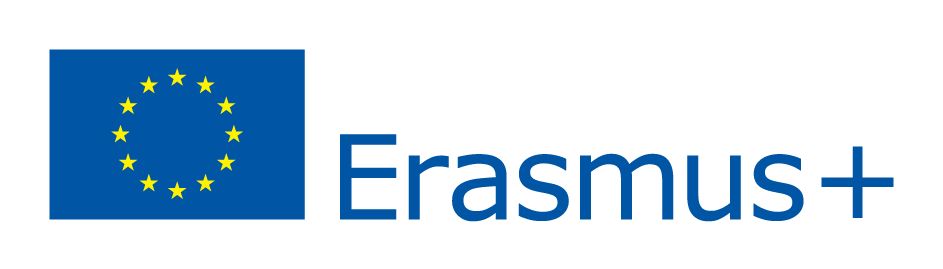 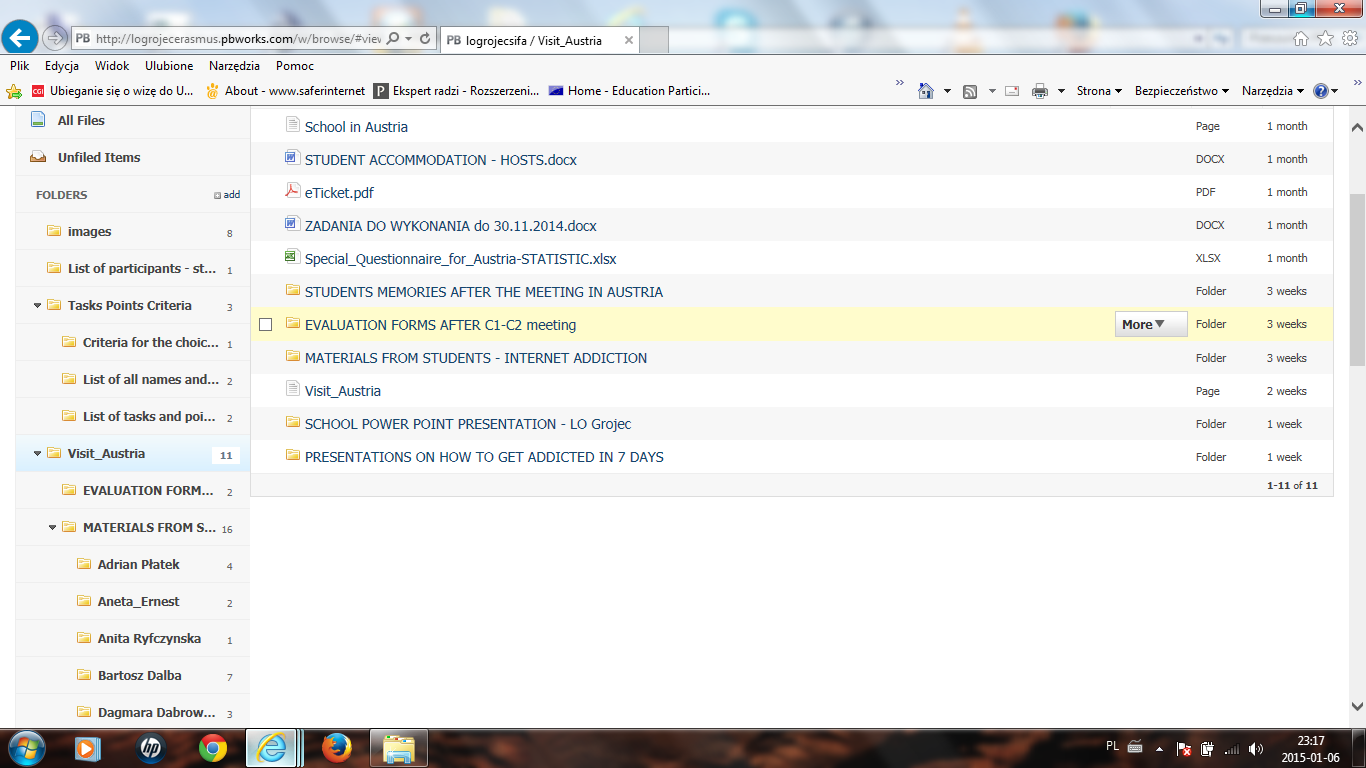 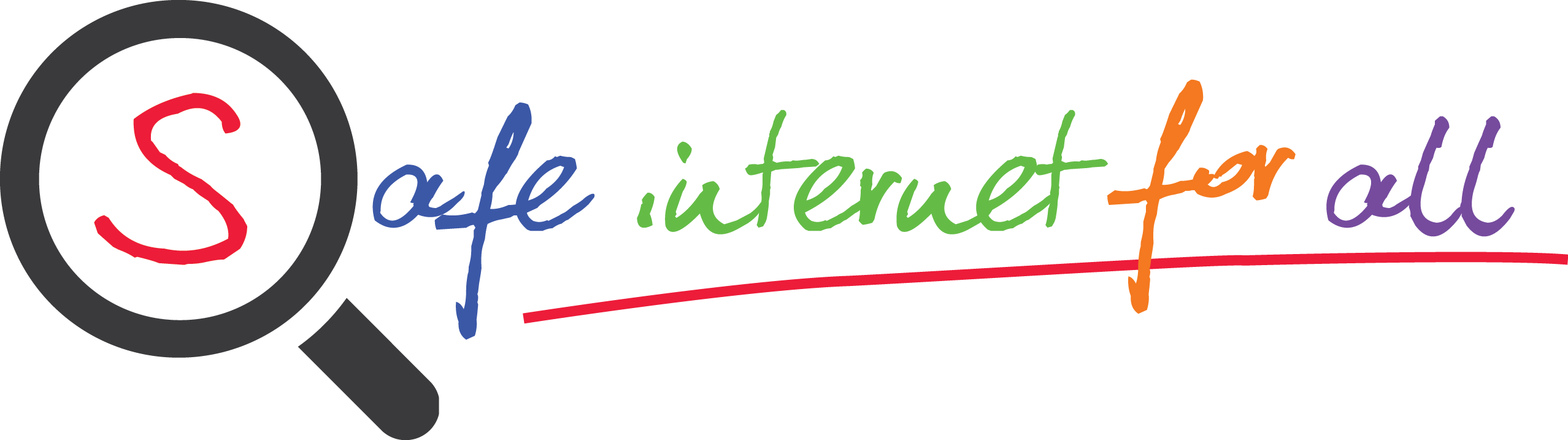 http://safeinternetforall.pbworks.com
ERASMUS+ programme
2014 – 2016
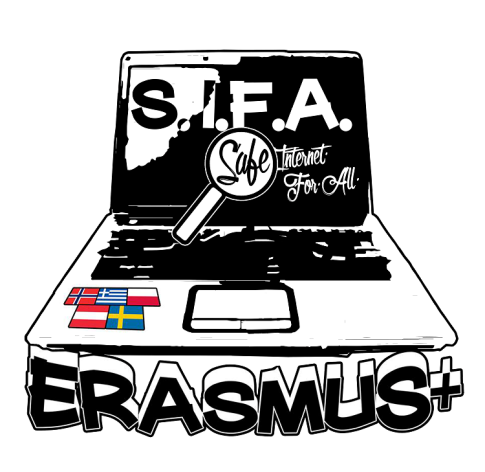 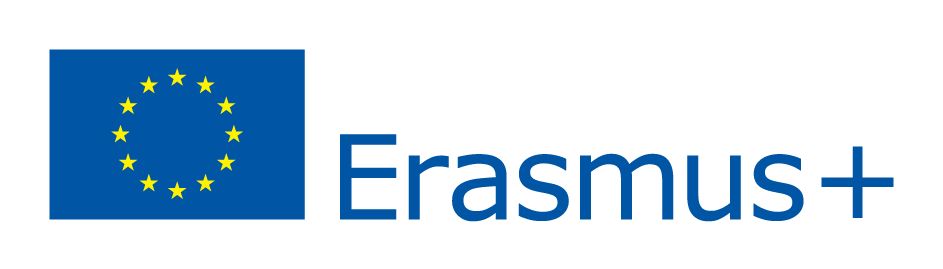 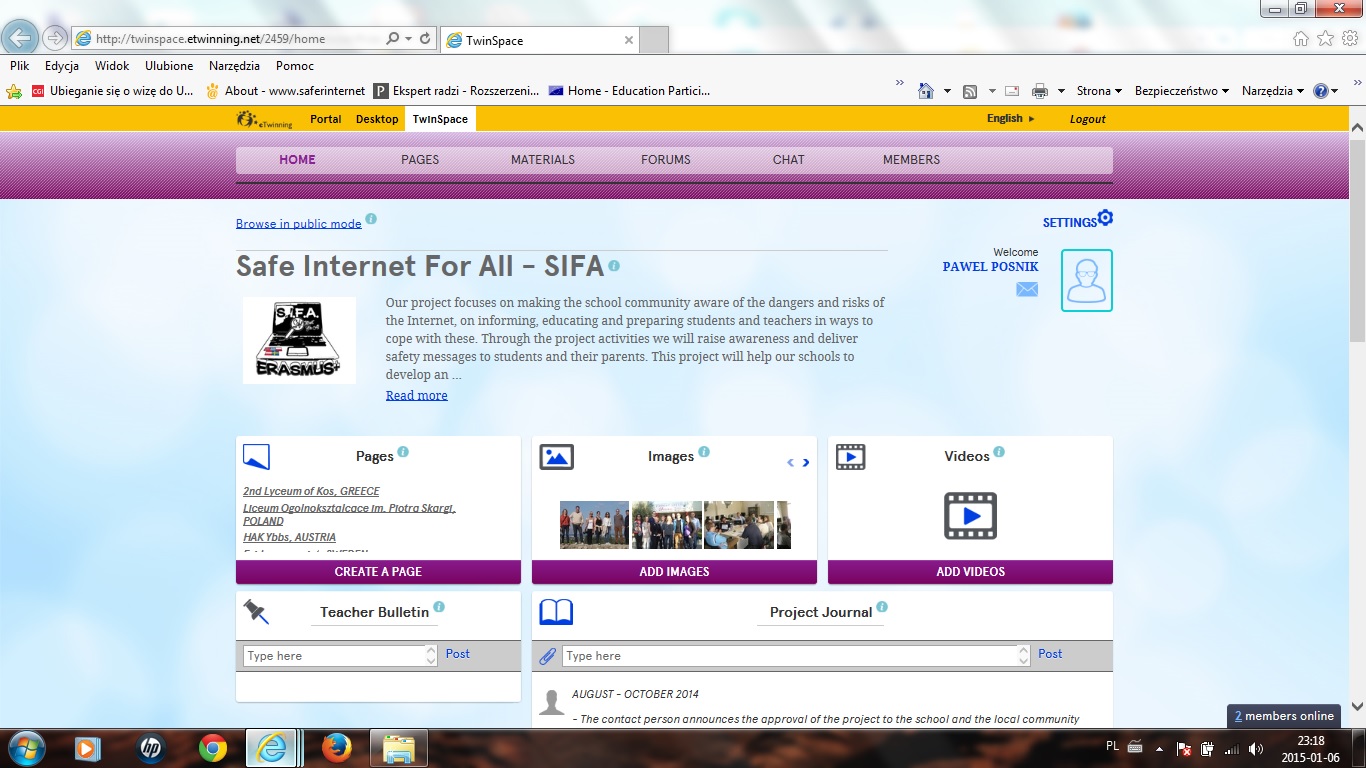 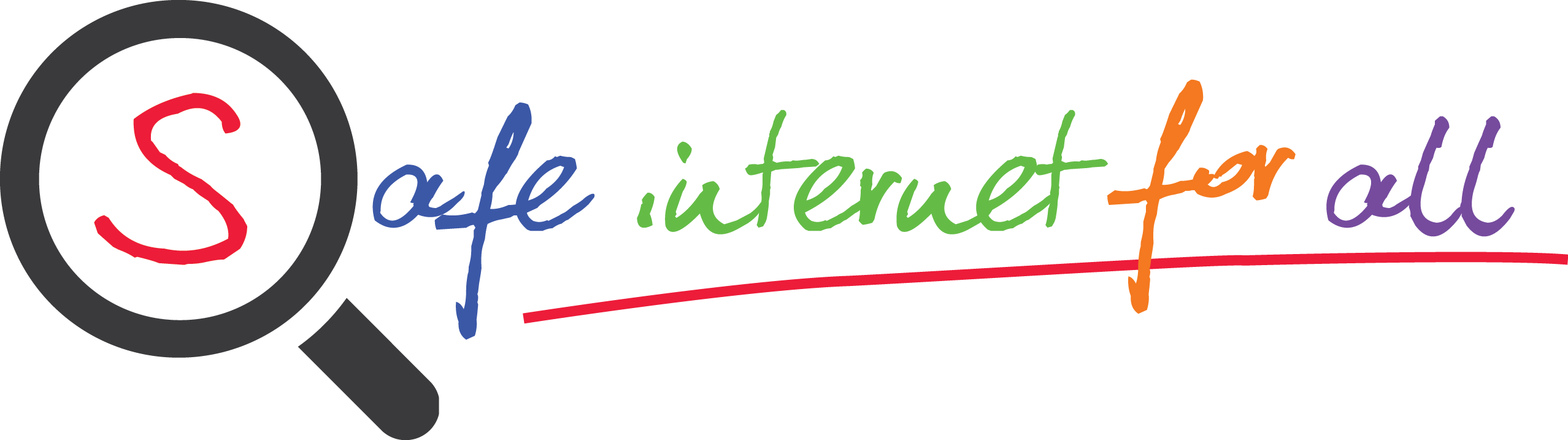 www.etwinning.net
ERASMUS+ programme
2014 – 2016
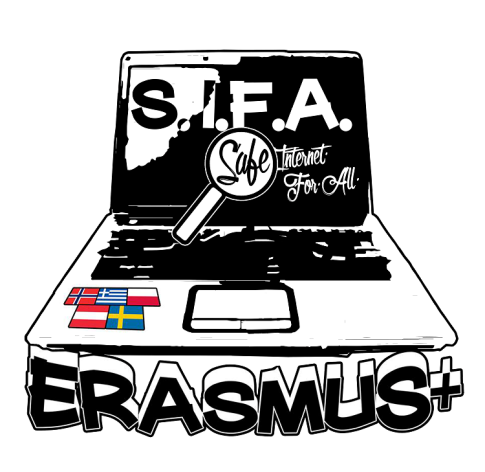 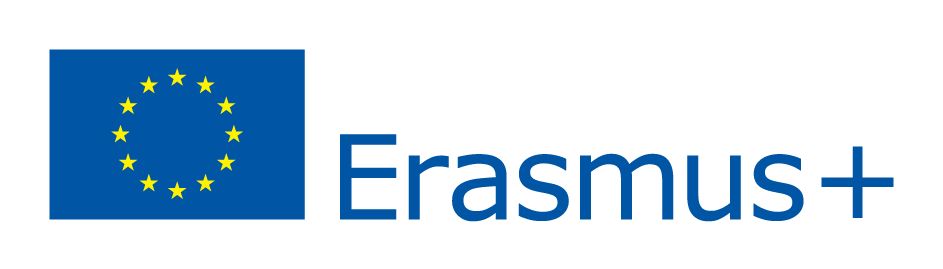 Social Networking Sites
e-mails
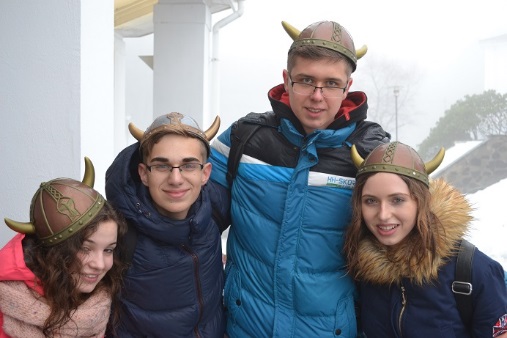 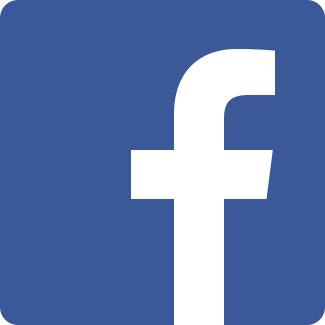 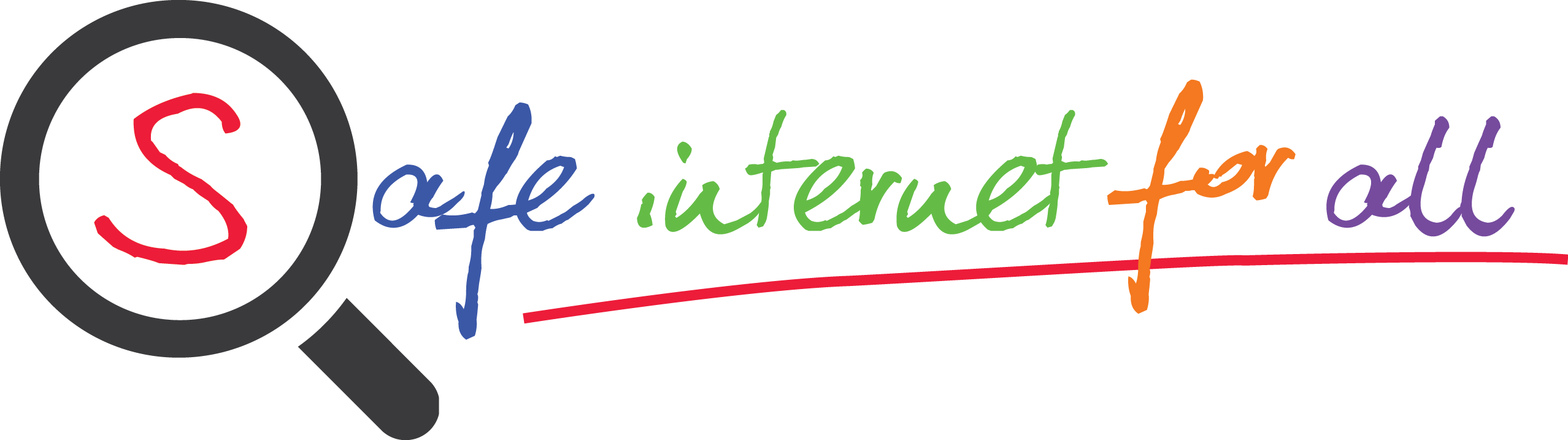 Co ułatwia komunikację?
Sprawne koordynowanie zadań
Regularność sprawdzania poczty 
   elektronicznej
Jasno sprecyzowane cele i zadania
Wytyczne wypracowane podczas tzw. transnational meetings
Raporty dostępne na platformie pbworks 
   dla wszystkich partnerów
Podział obowiązków w szkole
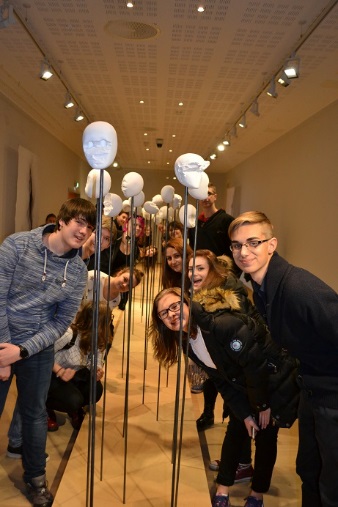 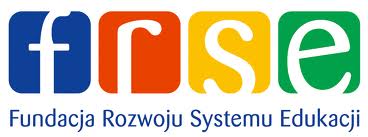 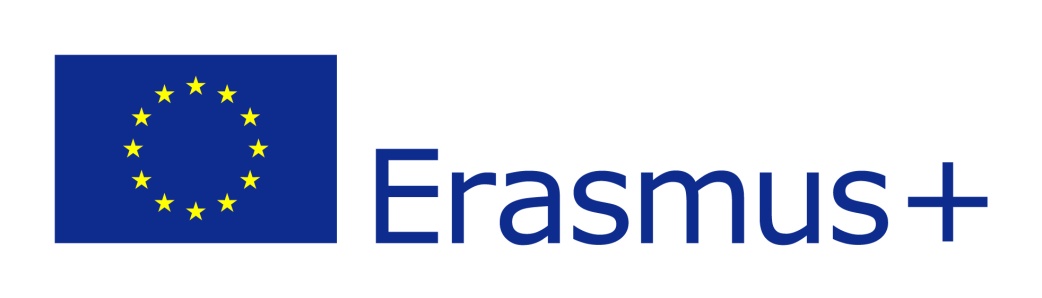 Co ułatwia komunikację?
Jasno sprecyzowane cele i zadania
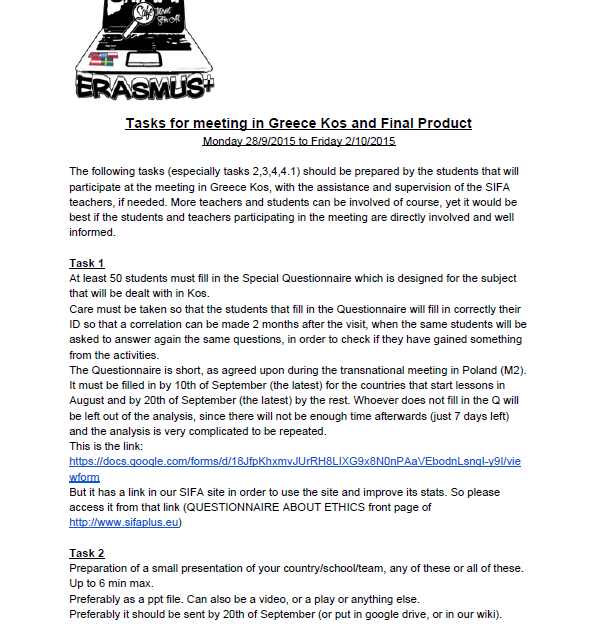 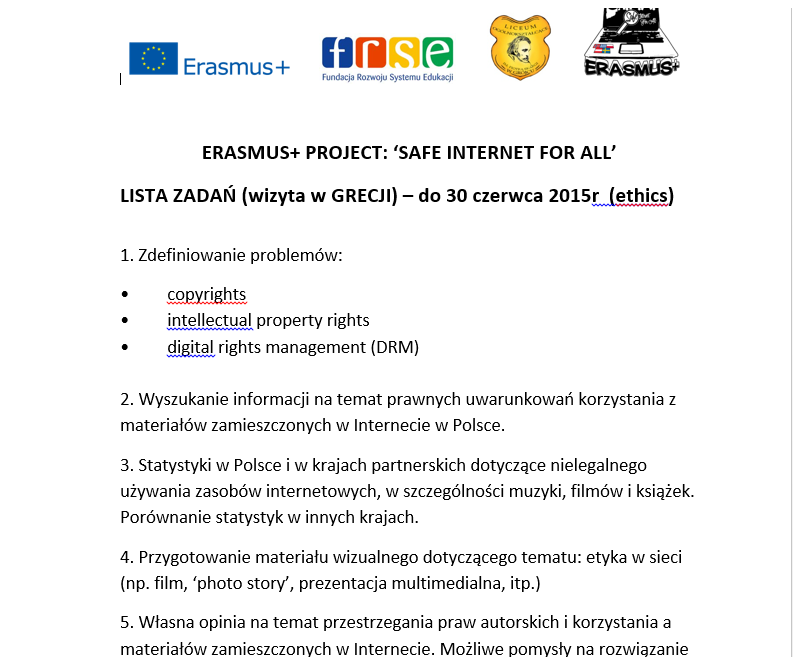 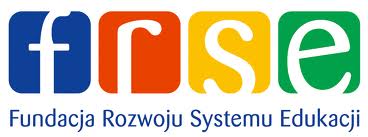 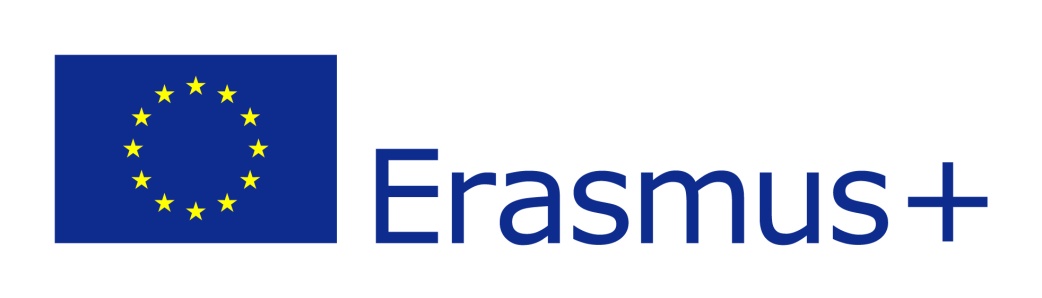 Co utrudnia komunikację?
Duża liczba szkół partnerskich (np. 11 krajów)
Trudności językowe niektórych nauczycieli koordynujących projekt
Nieregularność w sprawdzaniu poczty elektronicznej
Różne terminy świąt, dni wolnych od pracy
Mała elastyczność w dokonywaniu zmian (na lepsze, np. zwiększenie ilości mobilności)
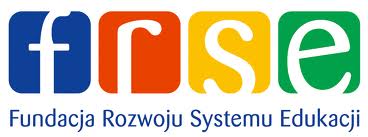 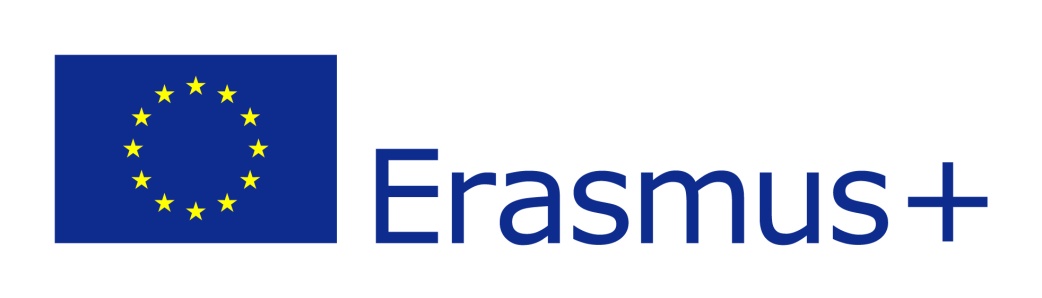 Przygotowanie wizyty partnerskiej.
Jasny podział obowiązków (np. transport, zaproszeni goście, rezerwacje, przygotowanie sali na warsztaty lub wykłady, program wizyty …)
Przygotowanie dokumentacji (students’ information sheets, lista rodzin goszczących, itp.)
Komunikacja pomiędzy uczniami przed wizytą
Równowaga pomiędzy zajęciami a czasem wolnym podczas wizyty
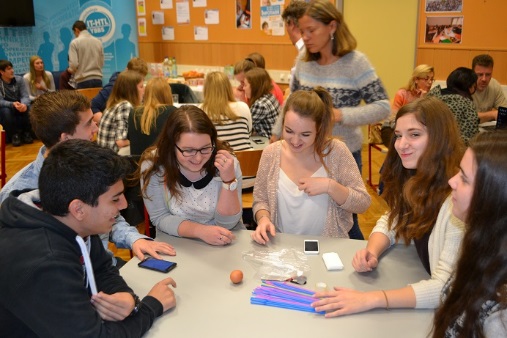 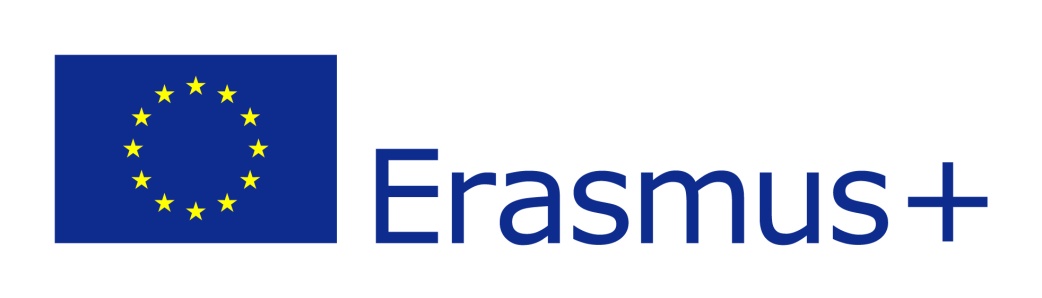 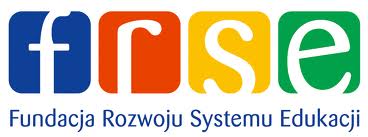 Przygotowanie wizyty partnerskiej.
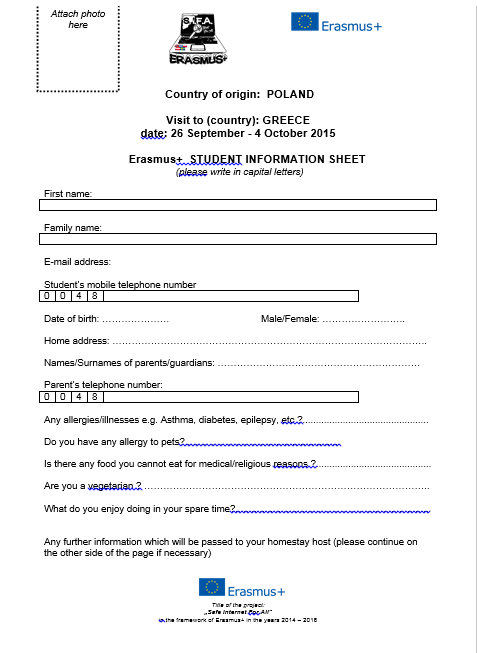 Przygotowanie 
   dokumentacji 
   (students’ information 
   sheets, lista rodzin    
   goszczących, itp.)
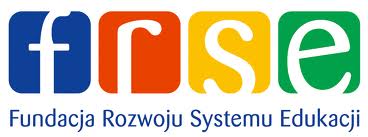 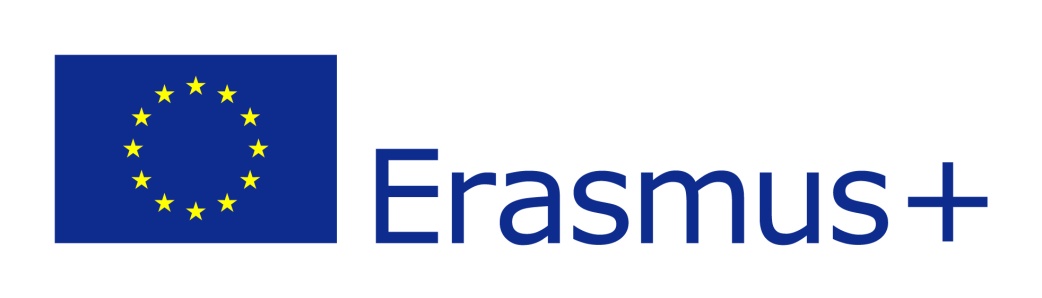 Współpraca z organem prowadzącym
Informacja o rozpoczęciu projektu: pisemne powiadomienie
Regularne informowanie Organu Prowadzącego na temat odbytych wizyt oraz realizacji zadań projektowych
Współpraca dyrektora szkoły z Organem Prowadzącym
Spotkania przedstawicieli władz lokalnych z uczestnikami wizyt
Rozpowszechnianie rezultatów, m.in. na stronie internetowej gminy lub starostwa
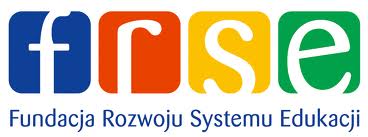 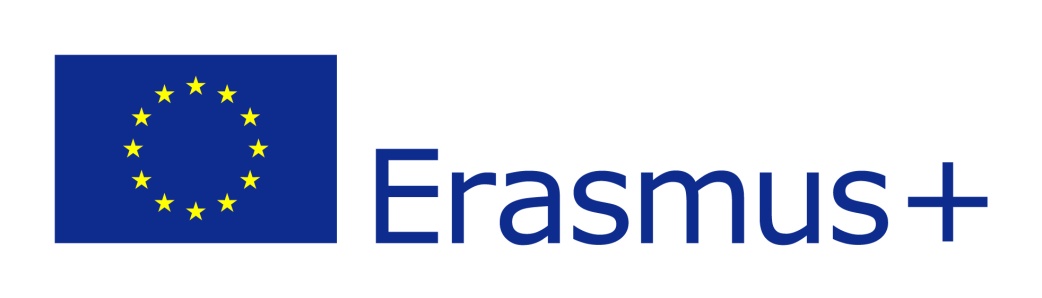 Współpraca z rodzicami
Informowanie rodziców podczas zebrań w trakcie roku szkolnego o postępach w projekcie
Oświadczenia od rodziców o zgodzie na uczestnictwo w projekcie
Najczęstsze obawy rodziców: słaba znajomość języka obcego, duża odpowiedzialność za ucznia podczas wymiany, zaburzony plan dnia (?), posiłki (smaczne? zdrowe?), finanse, itp.
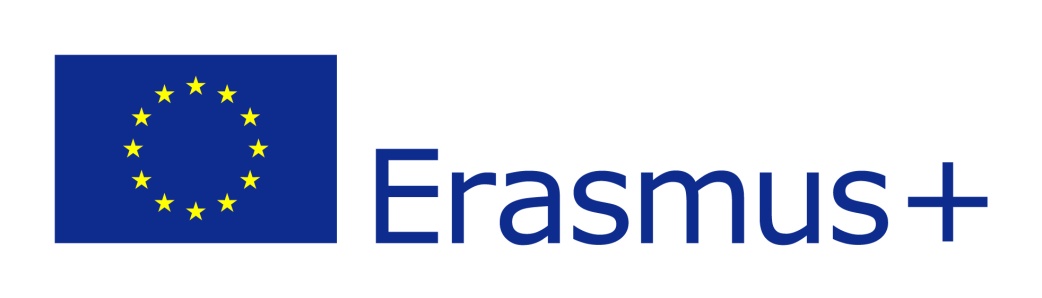 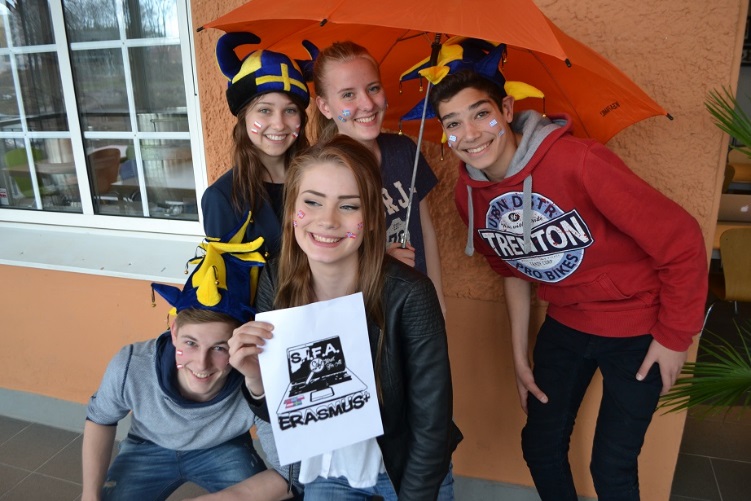 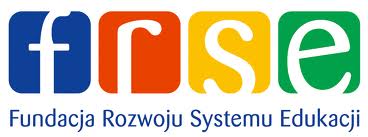 Współpraca z organizacjami 
wspierającymi realizację projektu
saferinternet.pl
Lokalni przedsiębiorcy
Fundacja ALTER
Poradnia psychologiczno-pedagogiczna w Grójcu
Uczelnie (wykłady lub warsztaty)
Firmy z innowacyjnymi rozwiązaniami technologicznymi
Lokalne urzędy
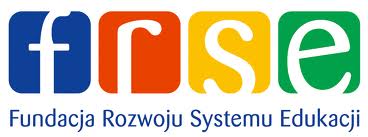 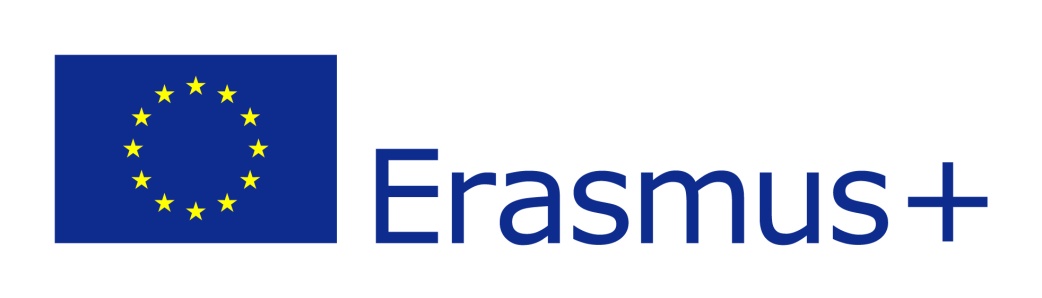 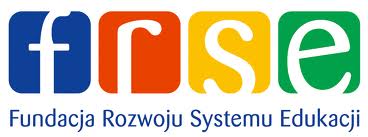 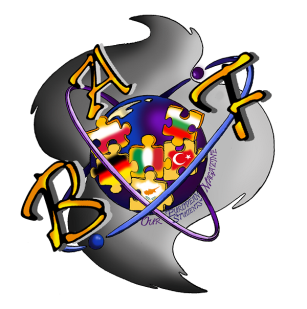 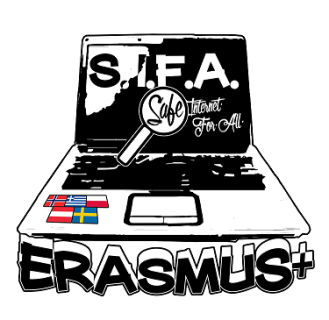 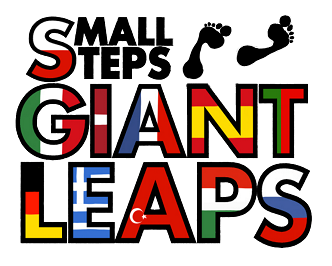 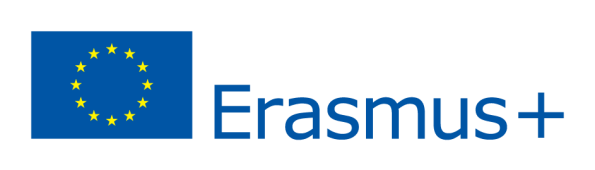 DZIĘKUJĘ ZA UWAGĘ
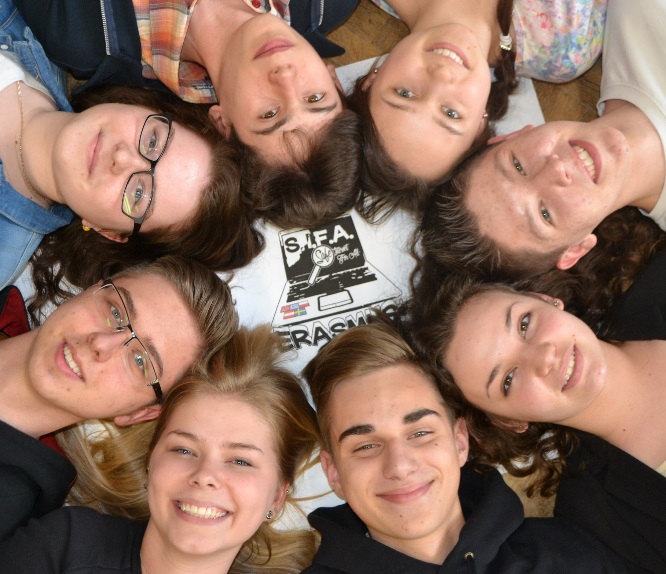 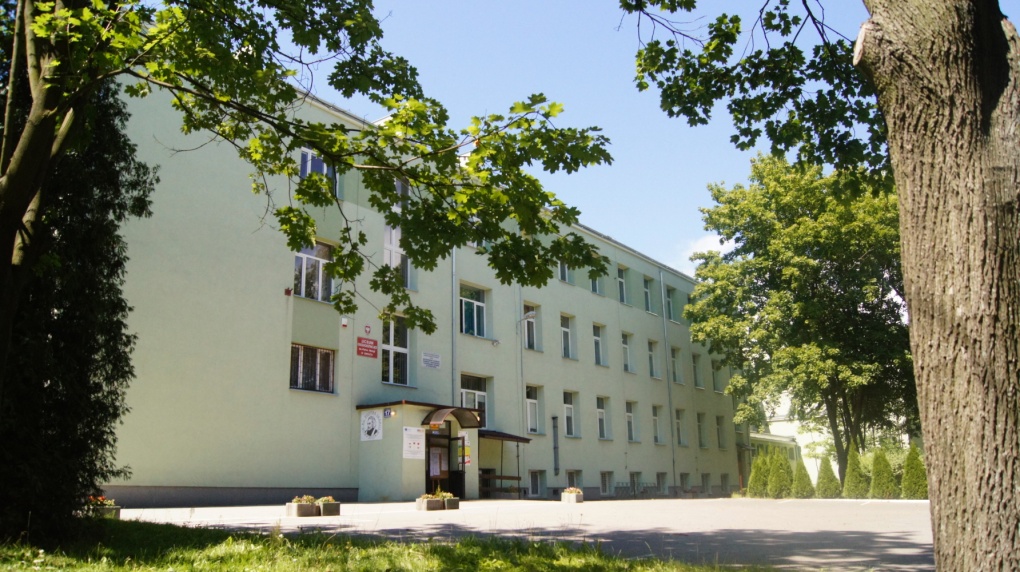 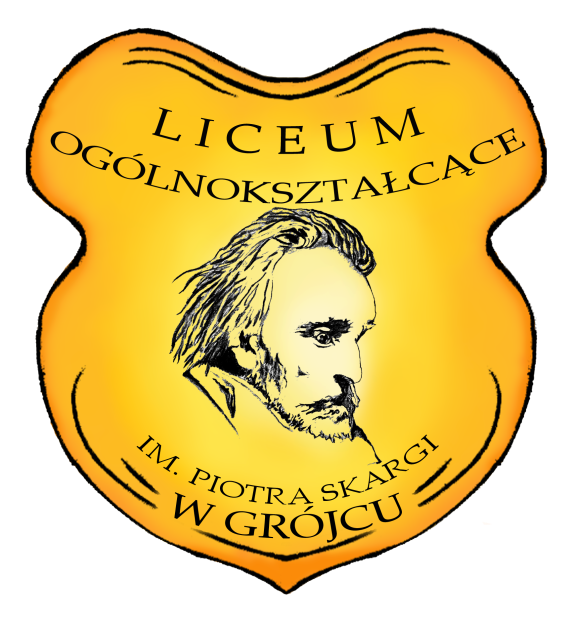 przygotował: PAWEŁ POŚNIK